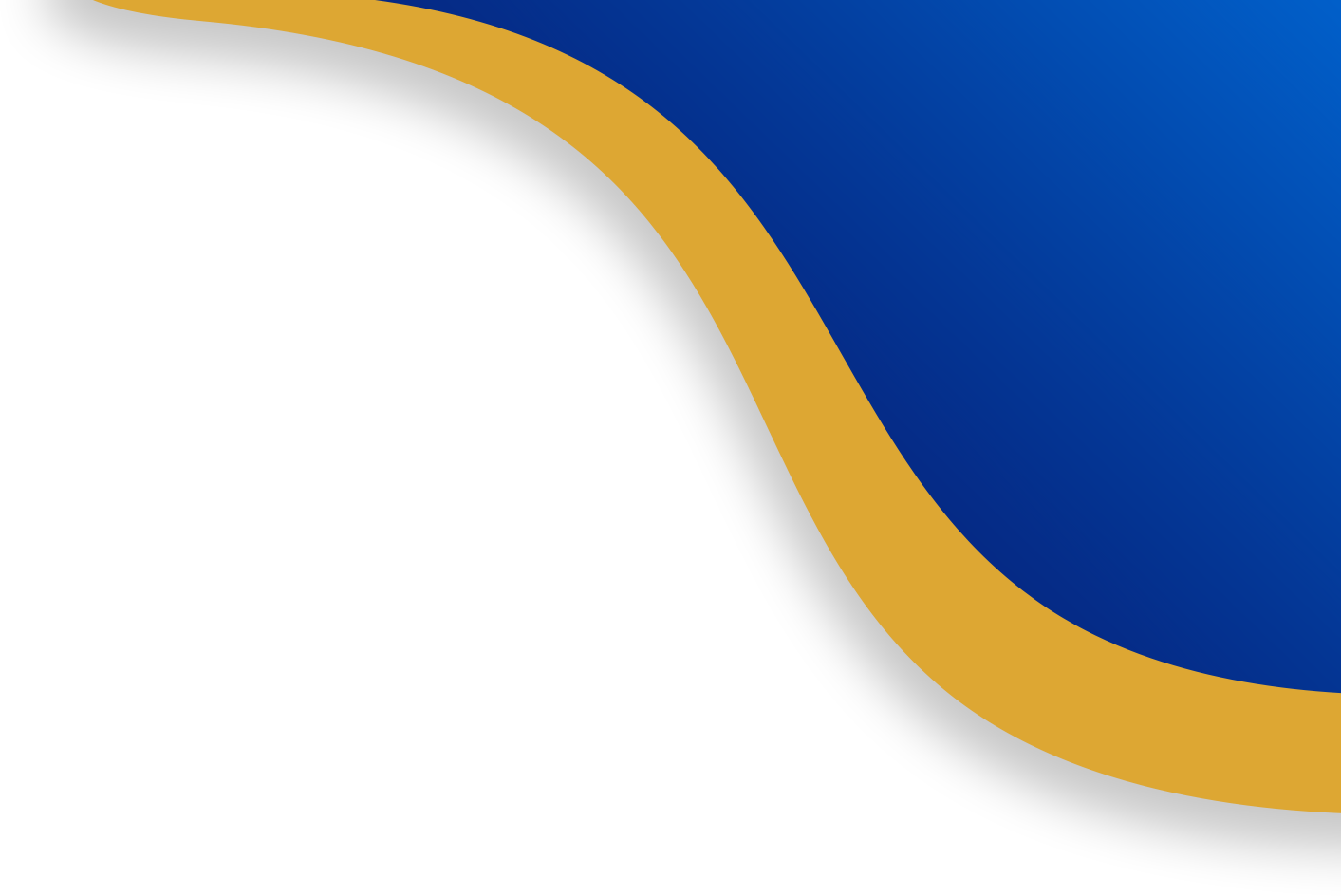 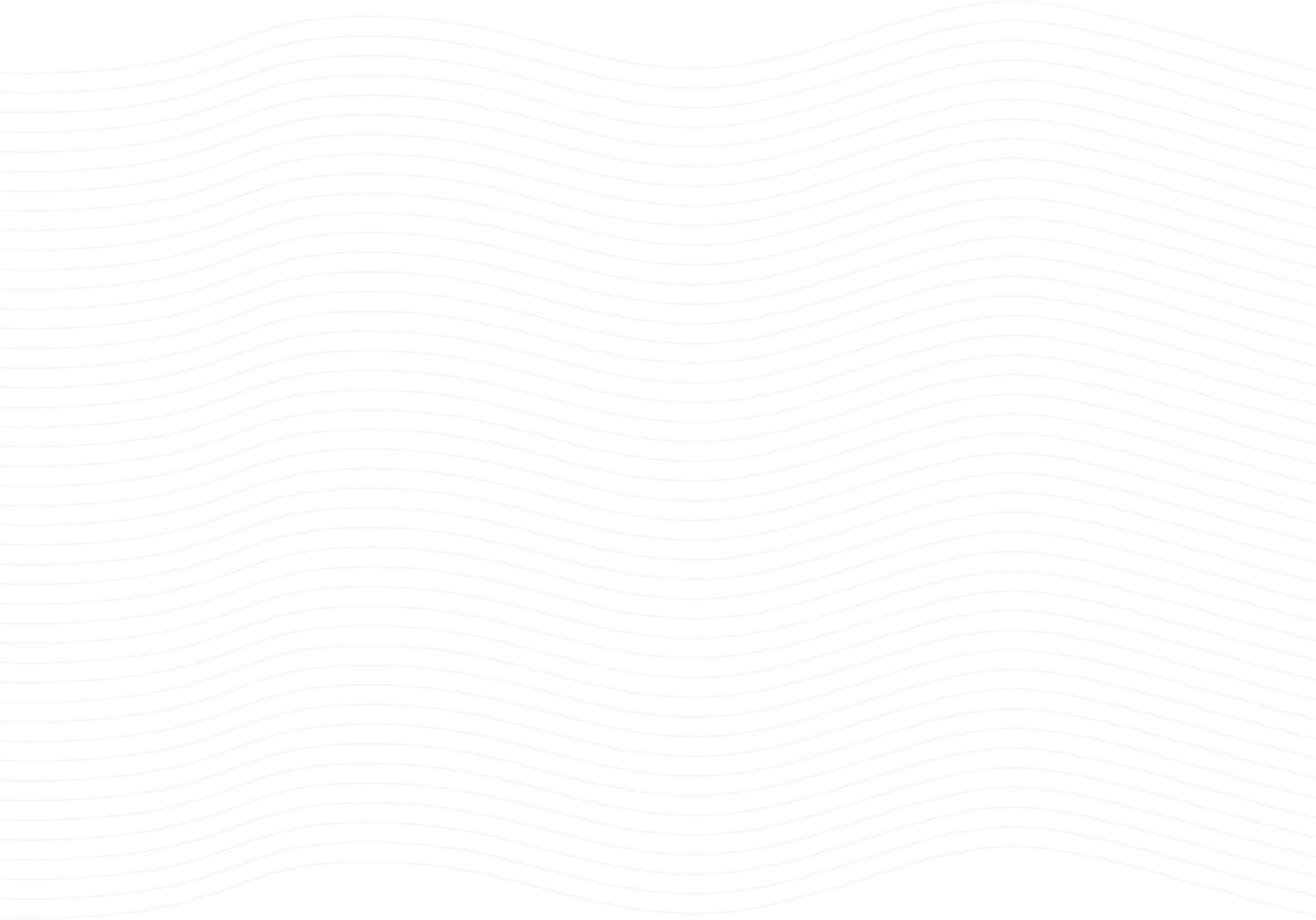 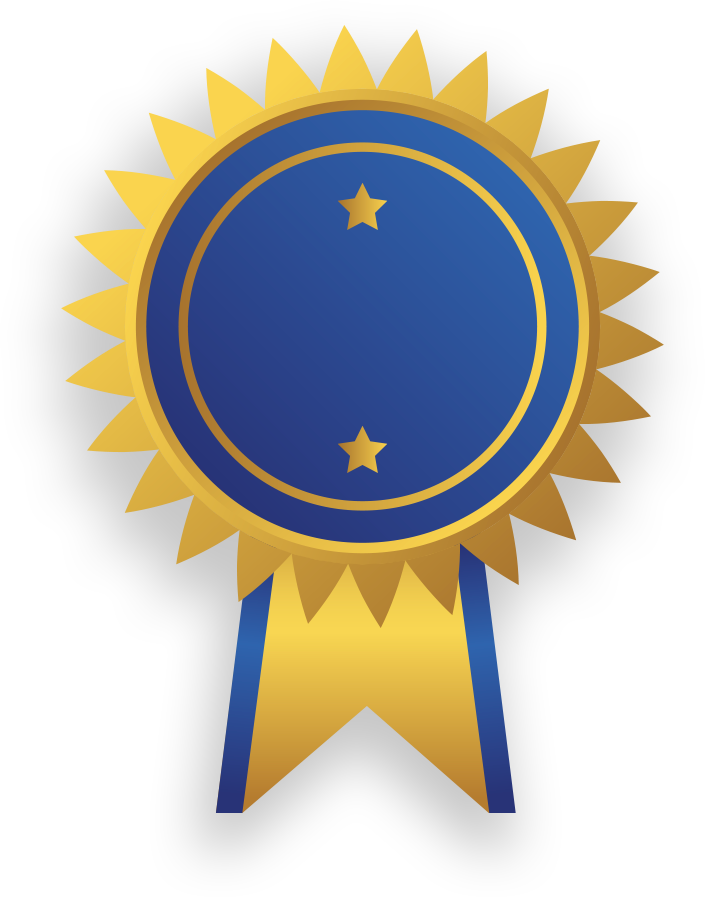 Central University
2024
S C H O L A R S H I P  A W A R D
CERTIFICATE
This is to certify that
Ms. Emily Thompson
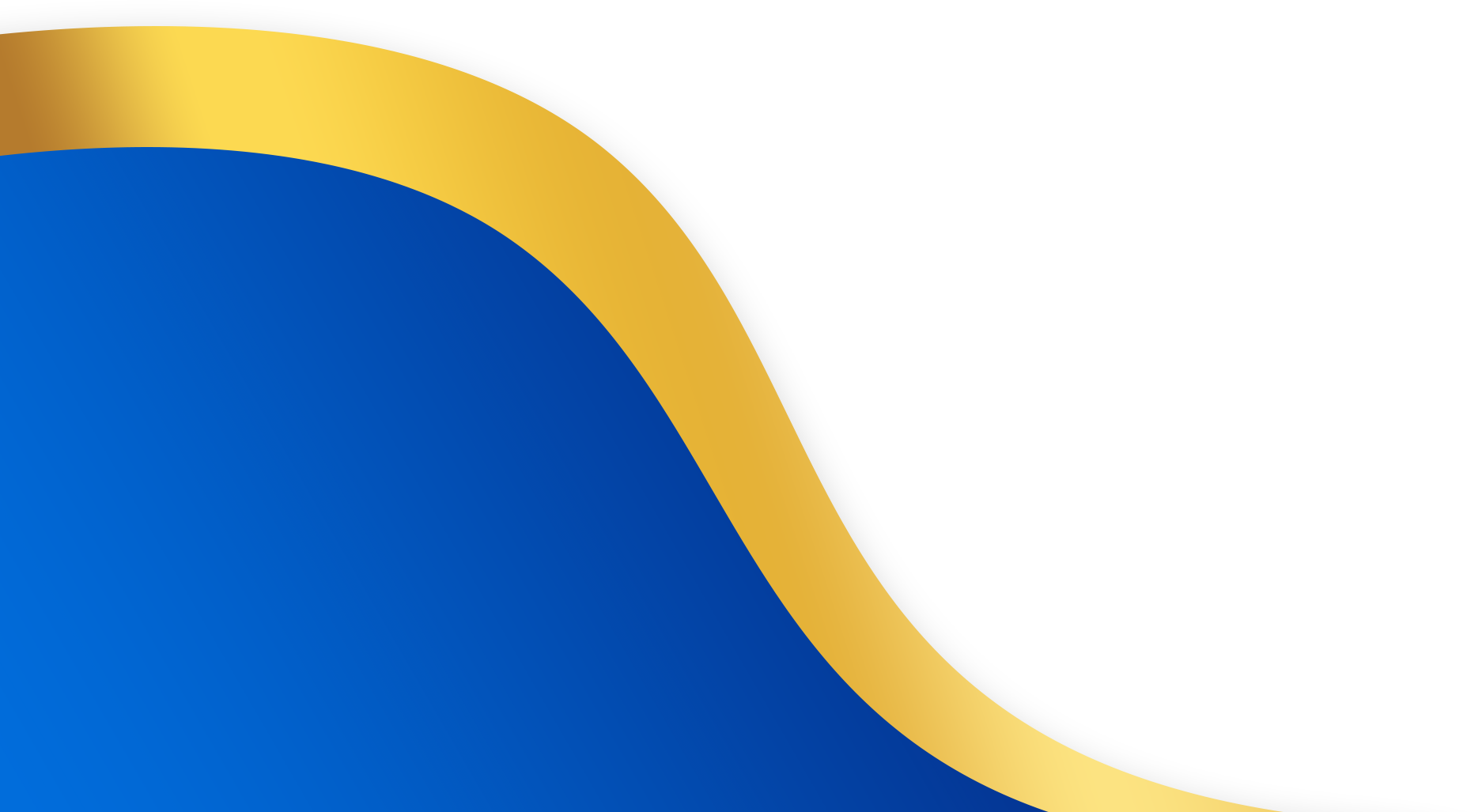 Has been awarded the Academic Excellence Scholarship for outstanding academic achievement, leadership, and commitment to excellence.
Awarded on this 23rd day of April, 2023.
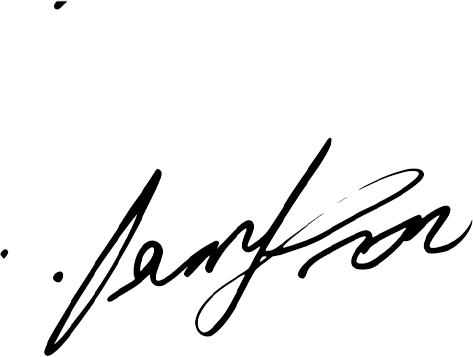 DATE: APRIL 23, 2023
THE SCHOLARSHIP FOUNDATION